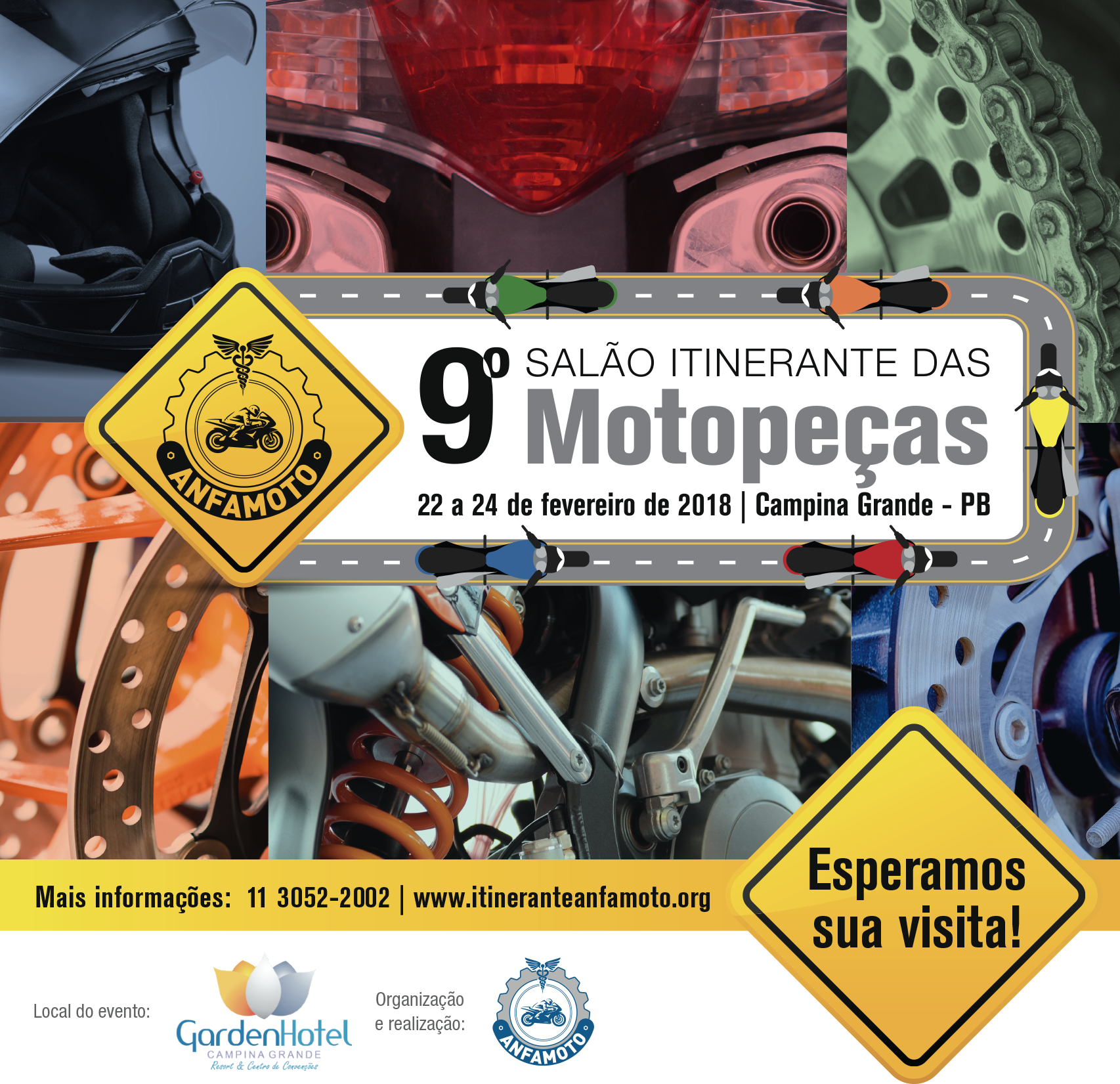 Coloque sua marca aqui.